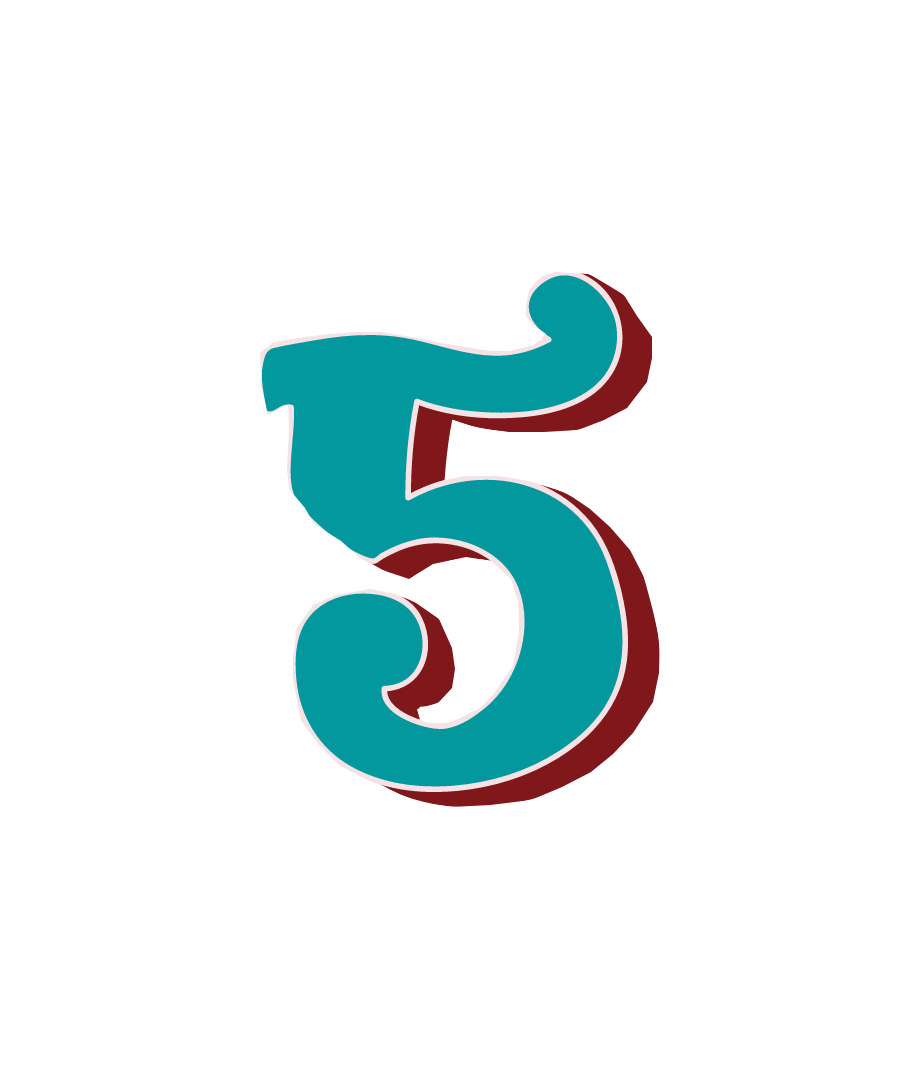 ЗАВИСНОСТ ПРОИЗВОДА 
ОД ЧИНИЛАЦА
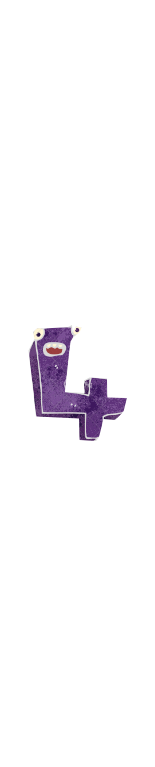 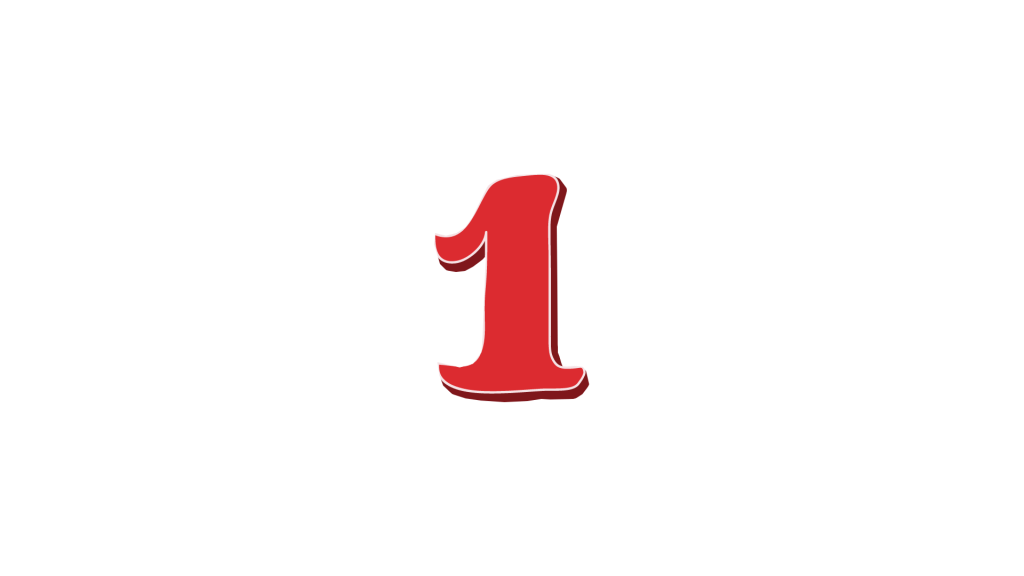 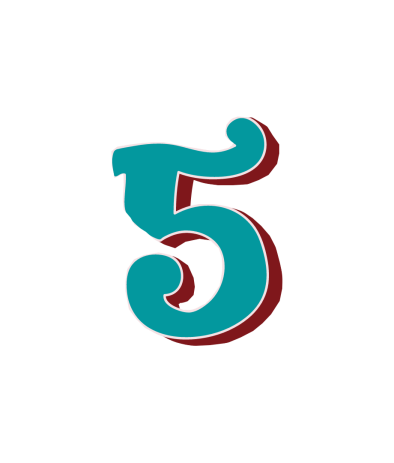 ПОНОВИМО
20•5=100
ПРВИ ЧИНИЛАЦ
ДРУГИ ЧИНИЛАЦ
ПРОИЗВОД
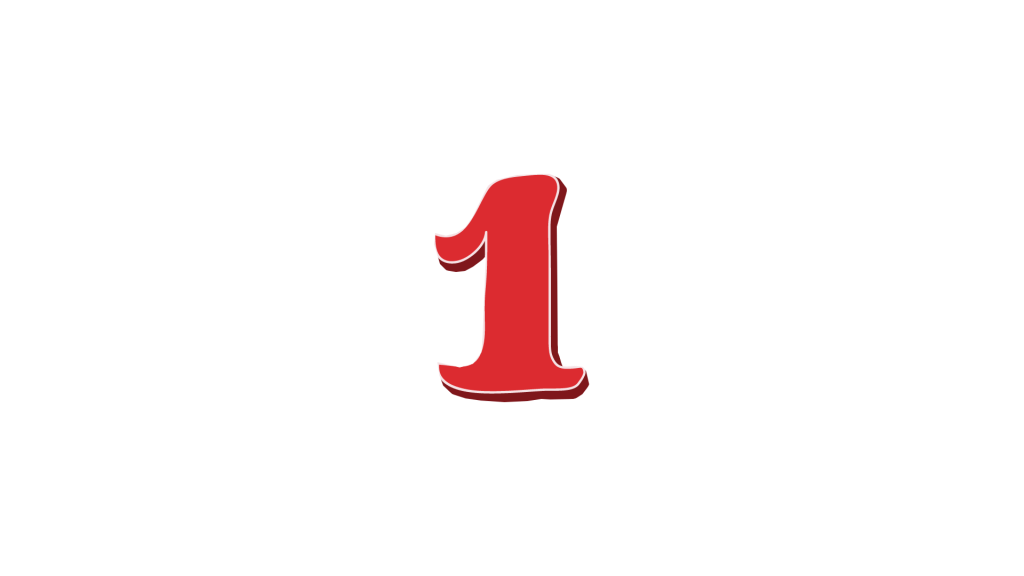 a•b=c
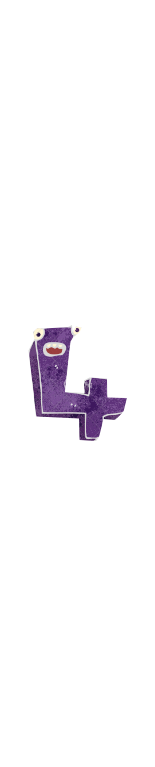 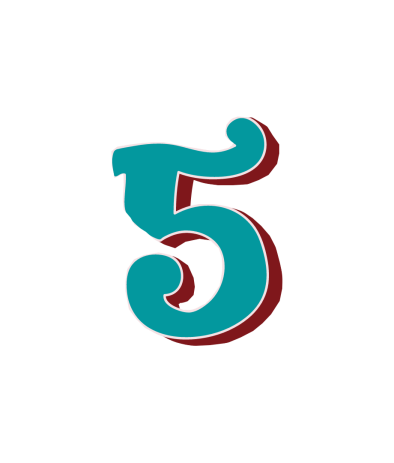 Како ће се промијенити производ ако један од чинилаца увећамо или смањимо неколико пута?
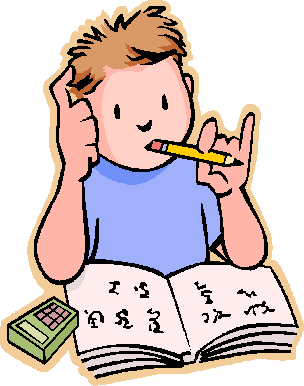 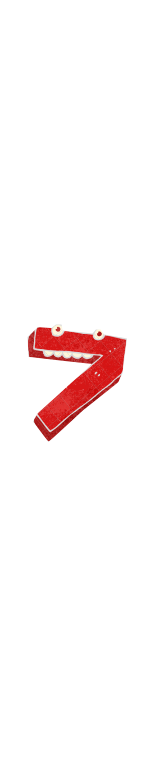 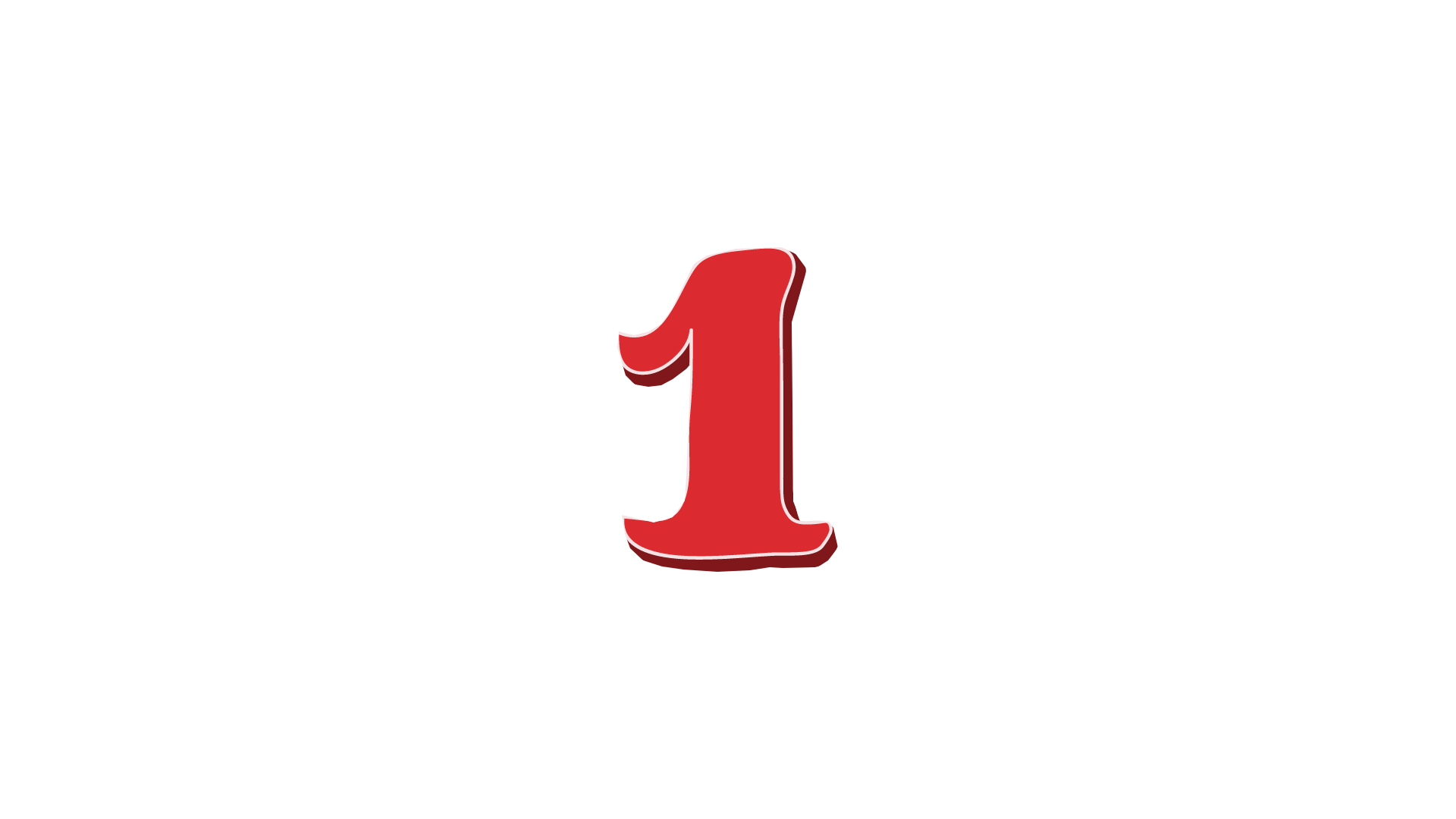 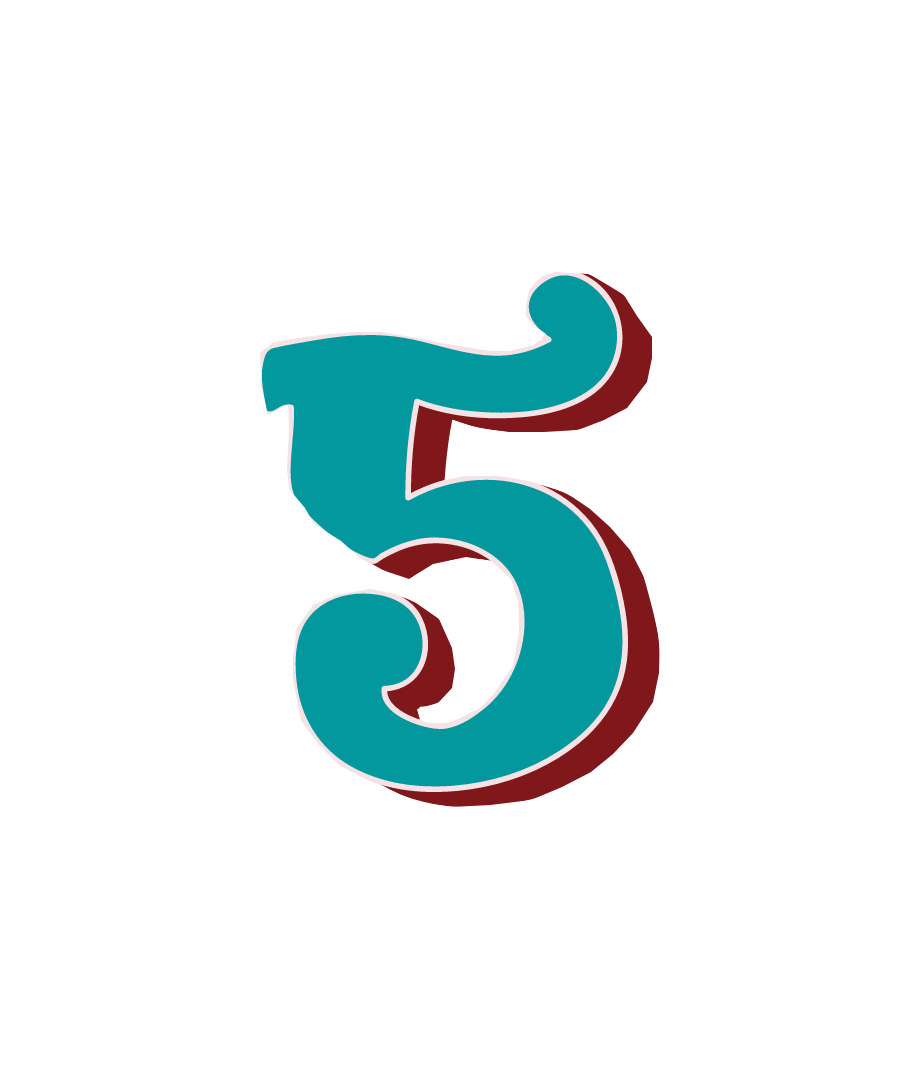 20•5=100
Увећајмо први чинилац 2 пута.
(20•2)•5=
40•5=
200
Производ се увећао 2 пута.
2•100=200
Увећајмо други чинилац 3 пута.
3•100=300
20•(5•3)=
20•15=
300
Производ се увећао 3 пута.
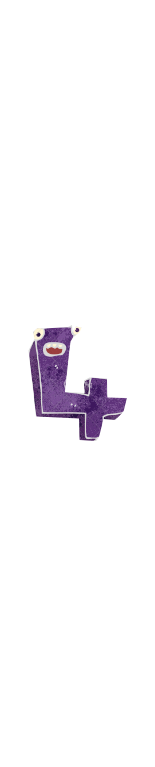 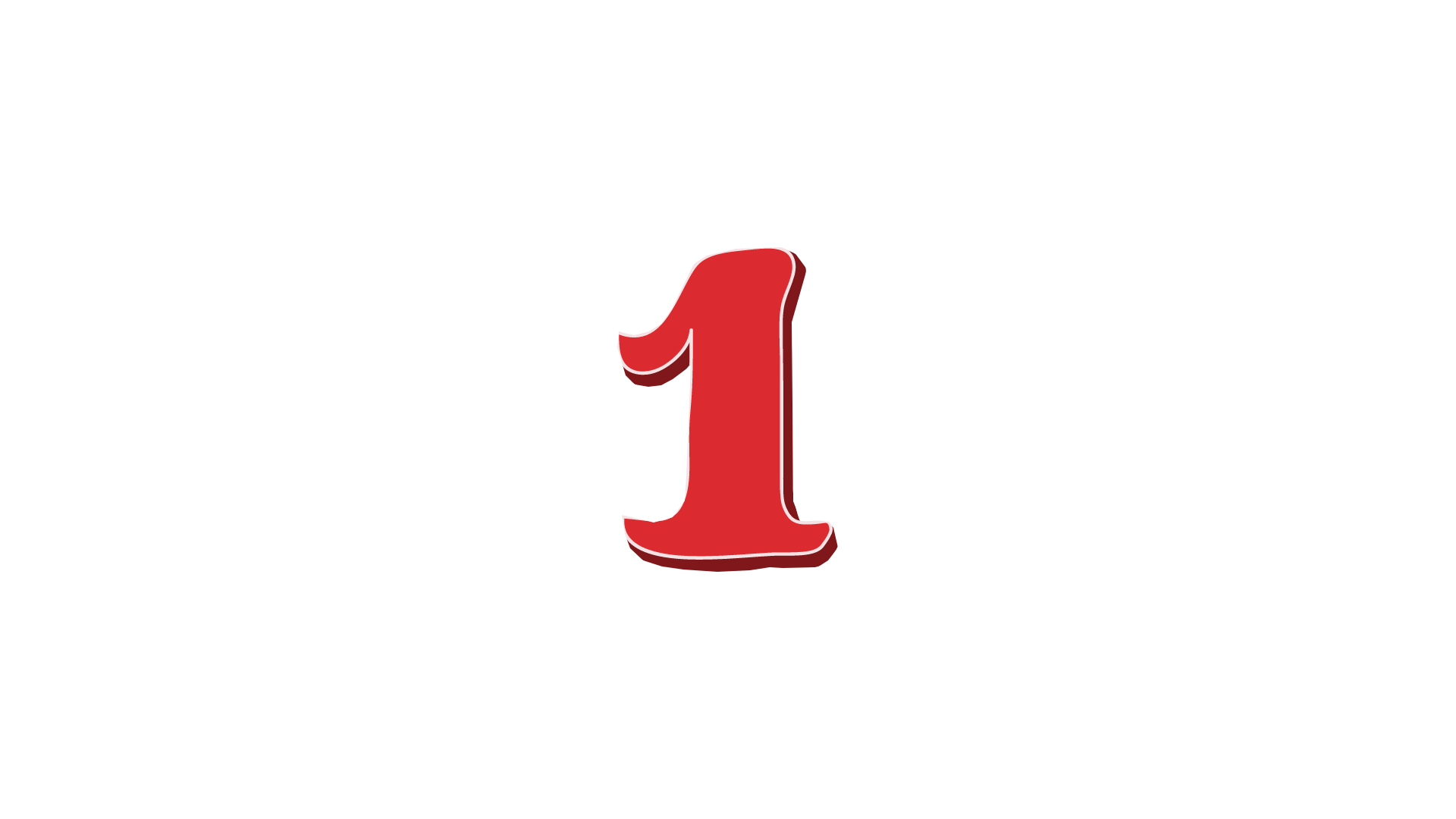 Производ се увећао онолико пута колико пута се увећао неки од  чинилаца.
Како се промијенио производ?
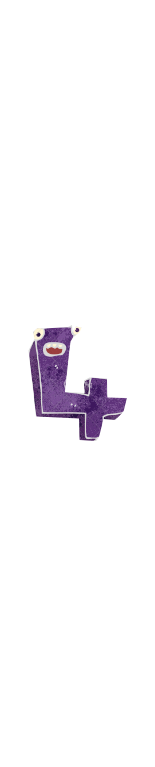 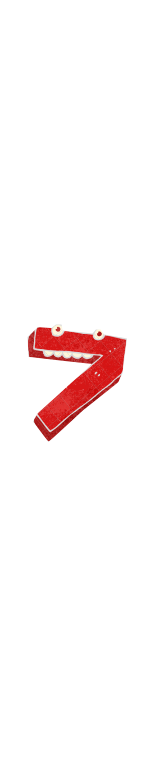 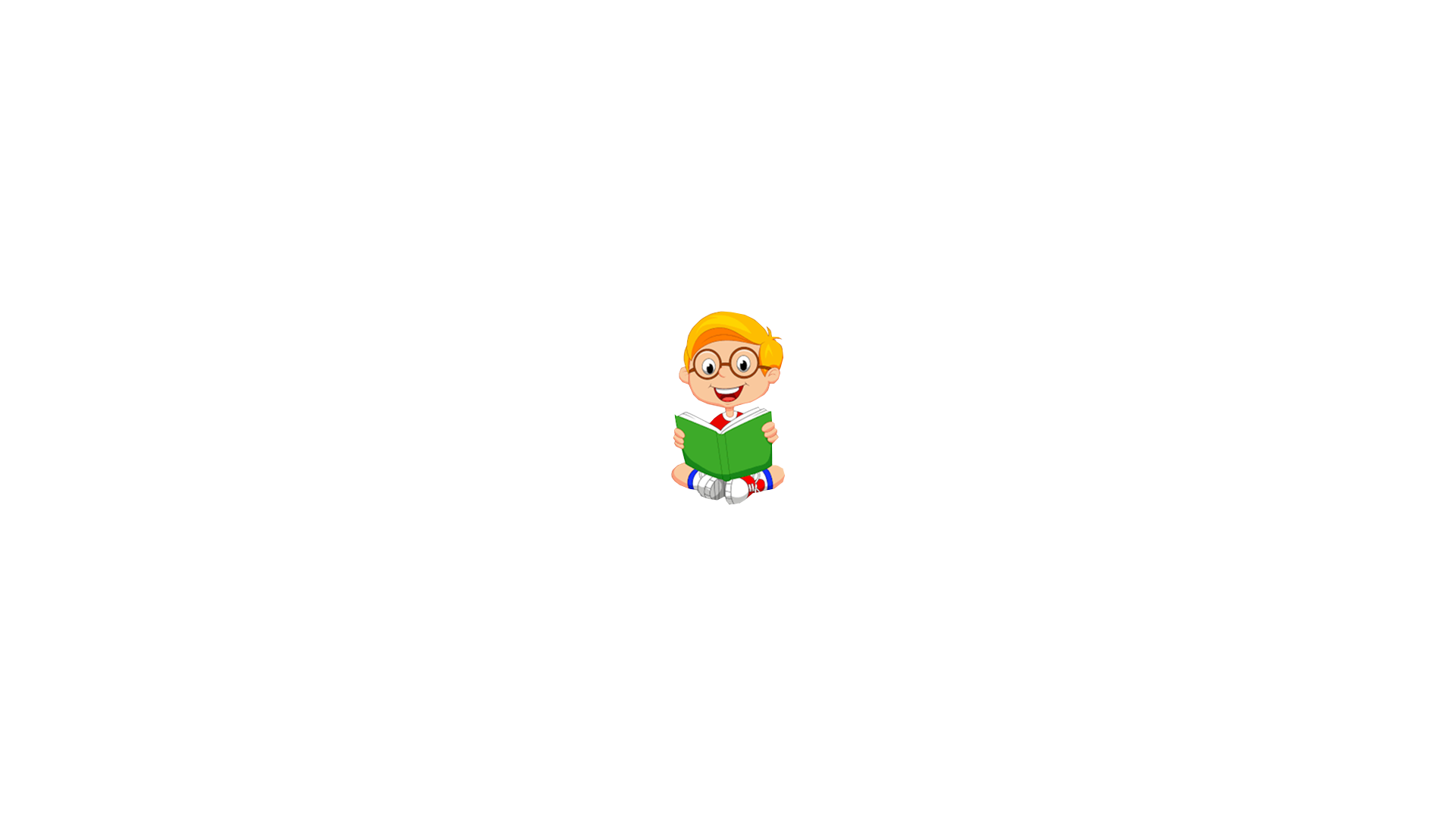 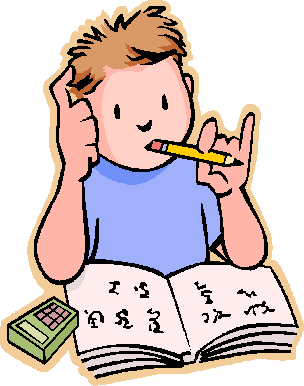 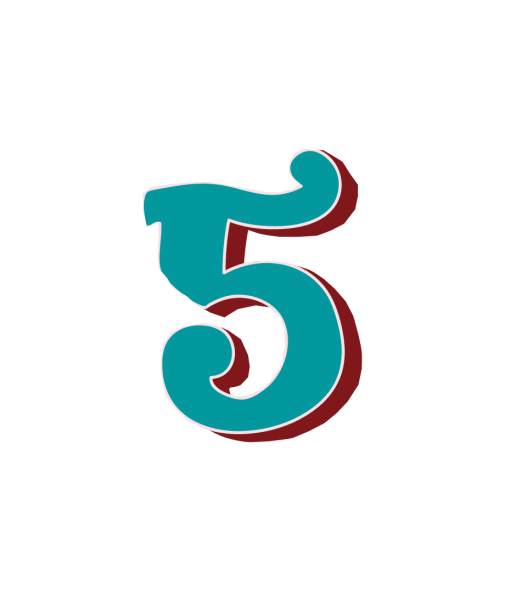 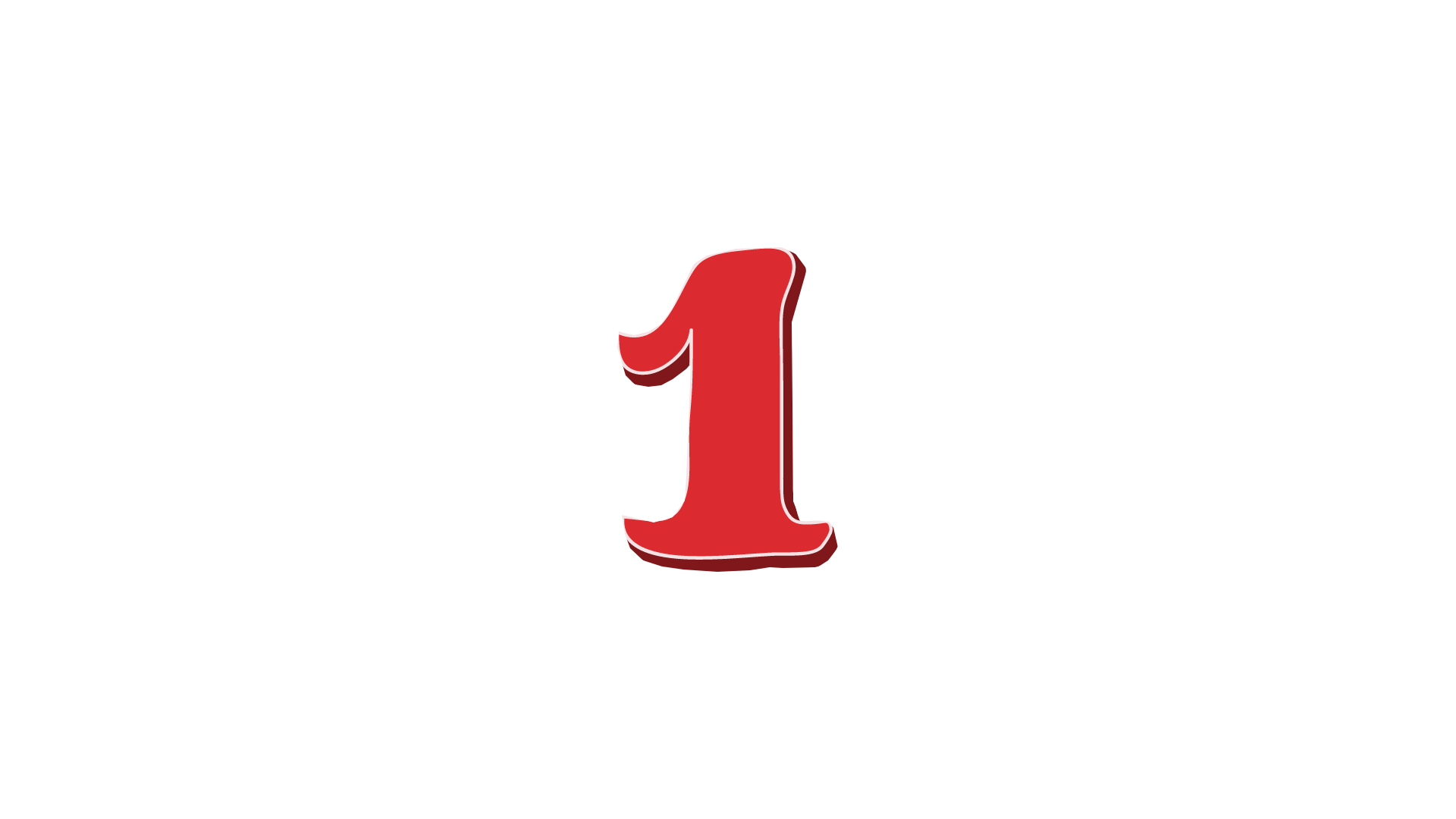 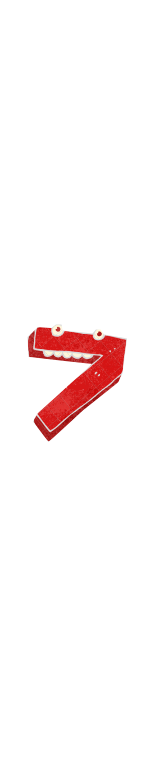 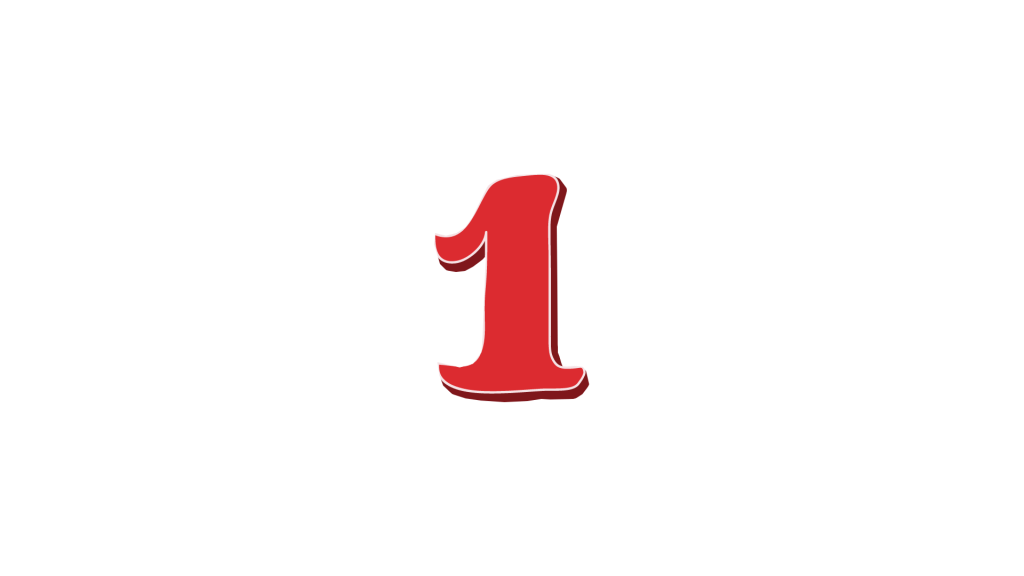 20•5=100
Умањимо први чинилац 4 пута.
(20:4)•5=
5•5=
25
Производ се умањио 4 пута.
100:4=25
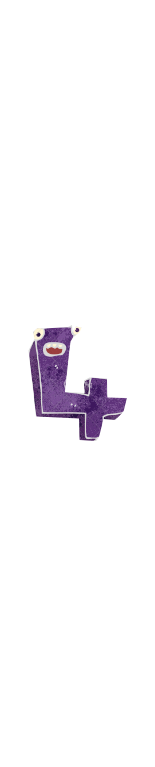 Умањимо други чинилац 5 пута.
100:5=20
20•(5:5)=
20•1=
20
Производ се умањио 5 пута.
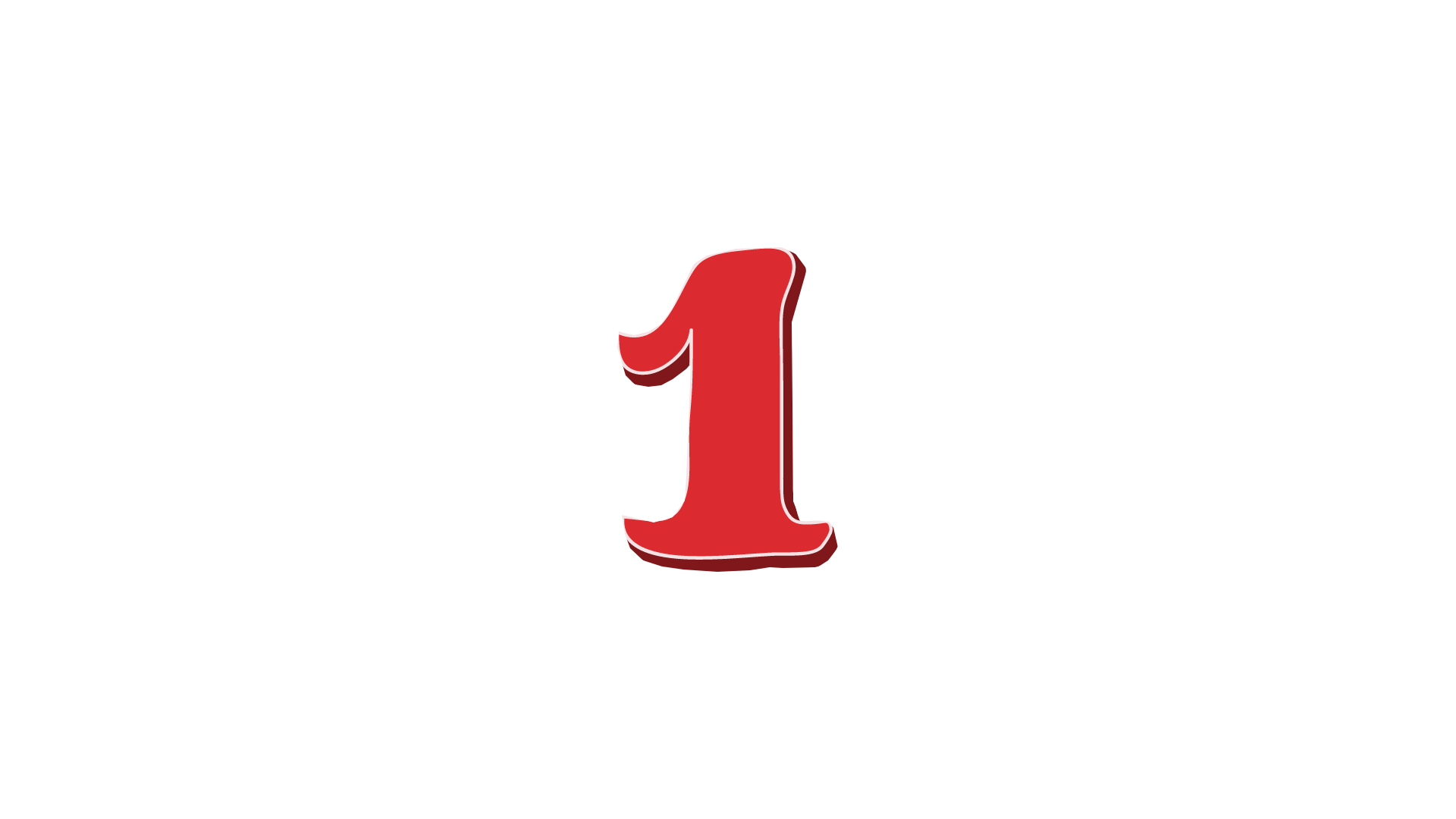 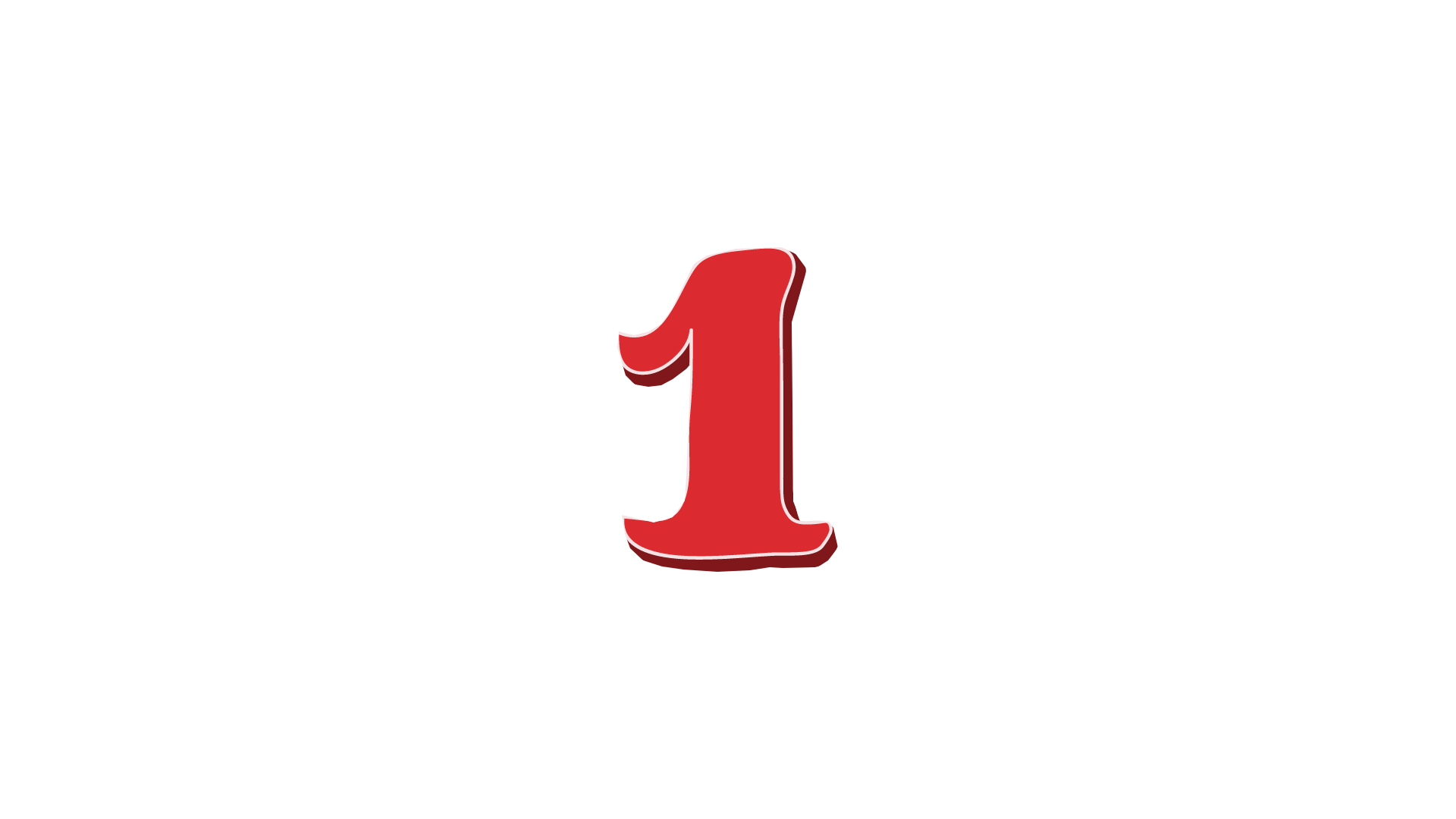 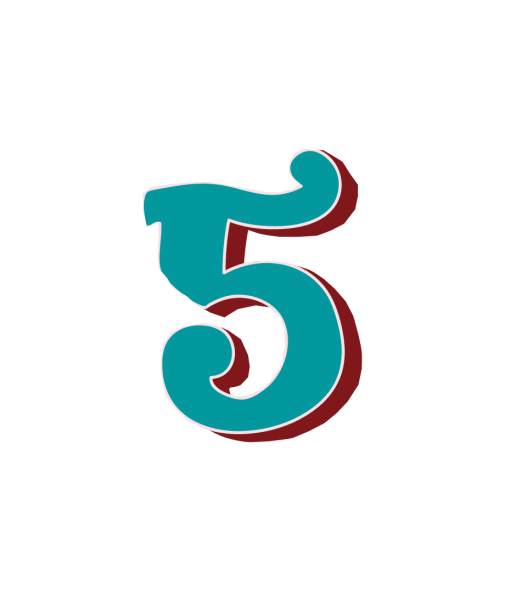 Ако један од чинилаца умањимо неколико пута и производ ће се умањити исти број    
   пута.
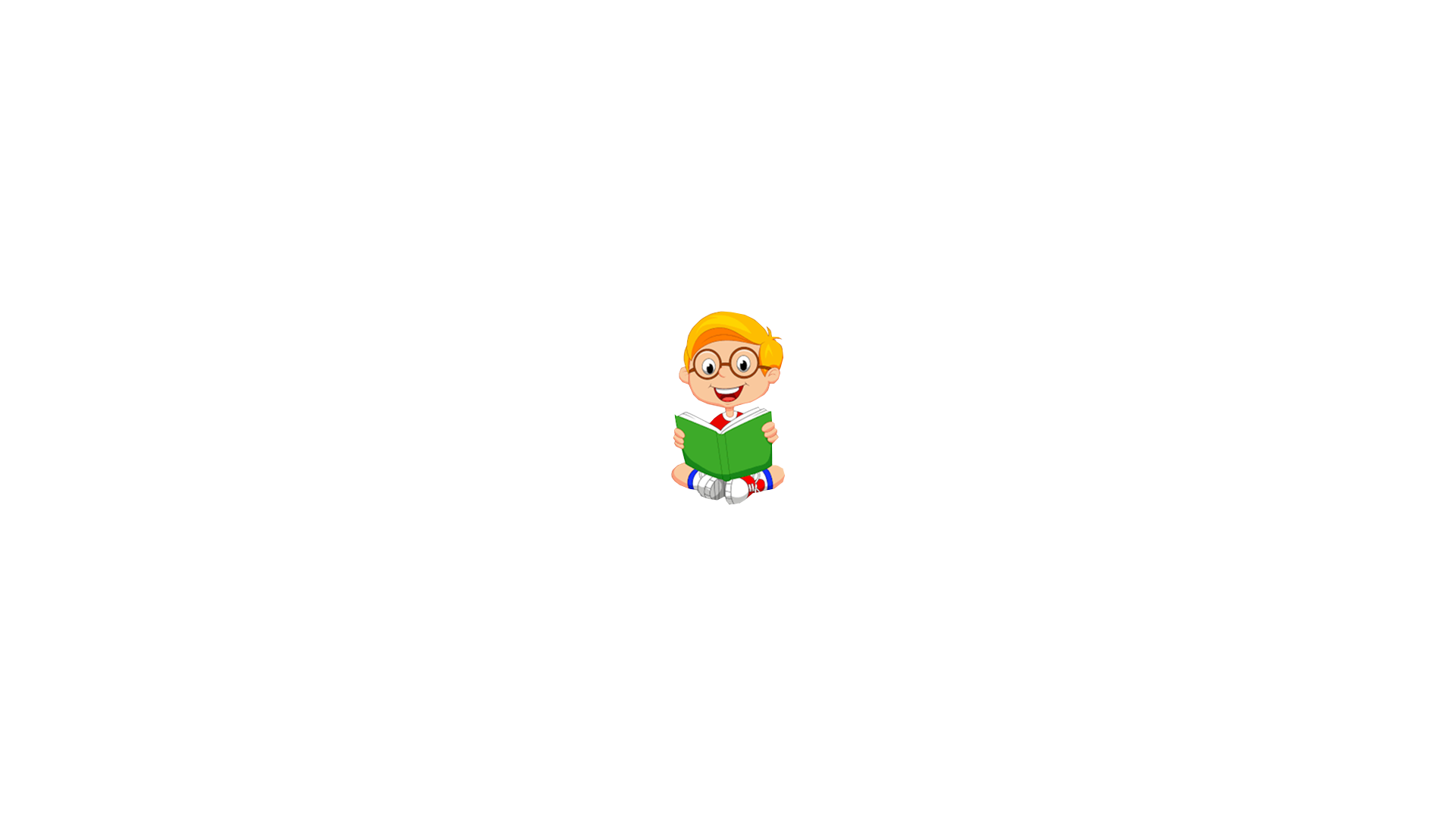 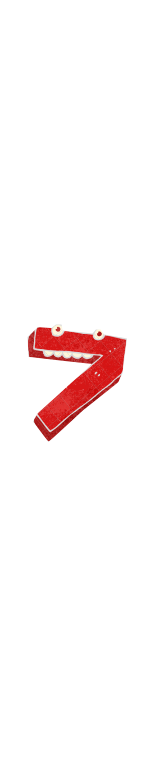 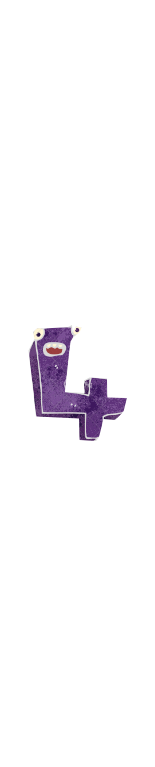 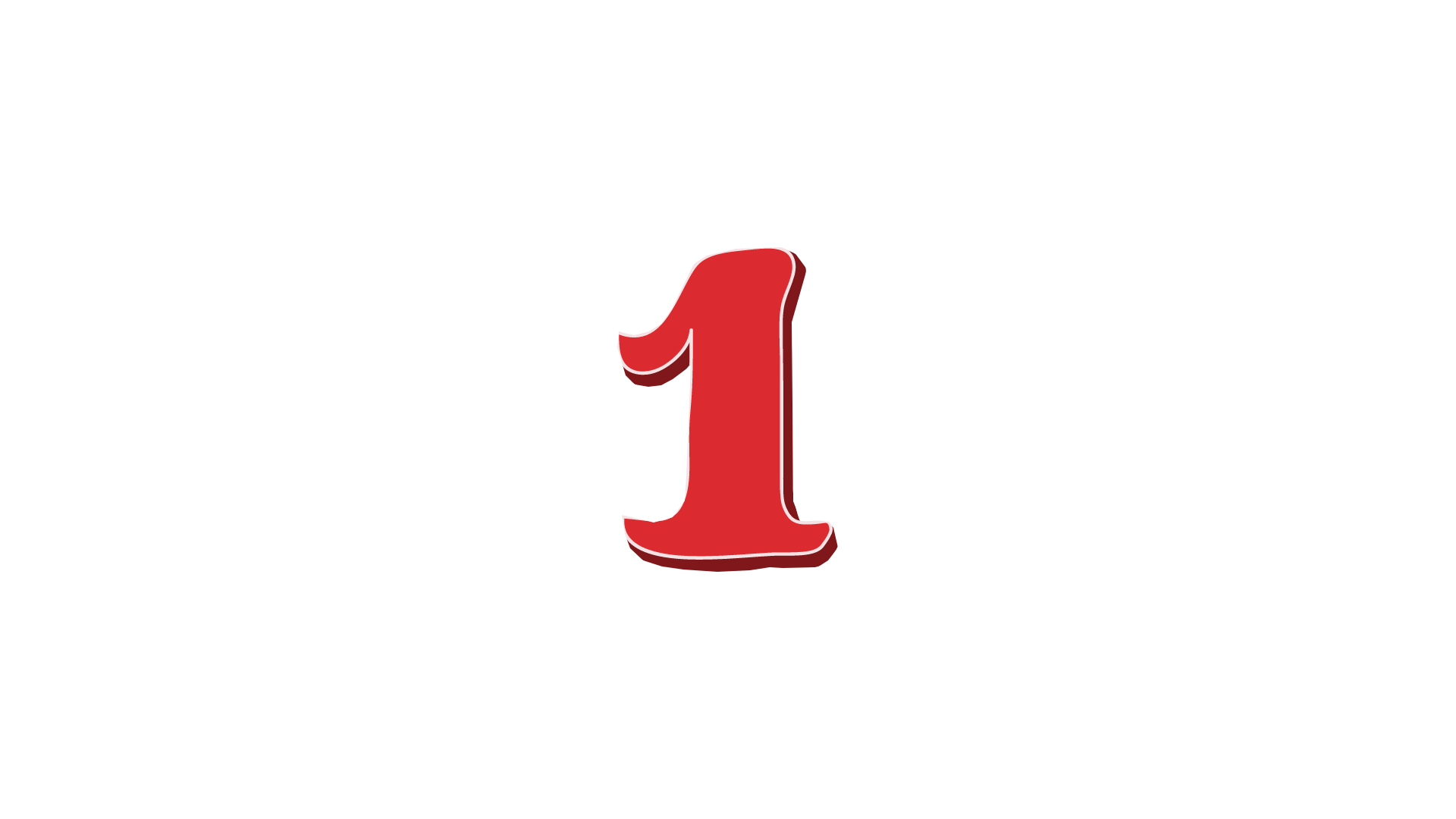 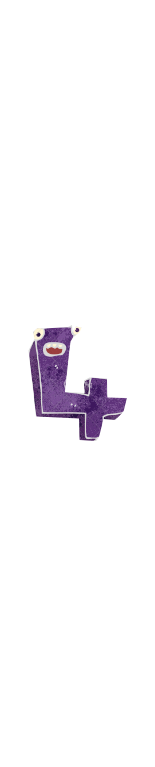 ЗАДАЦИ ЗА САМОСТАЛАН РАД
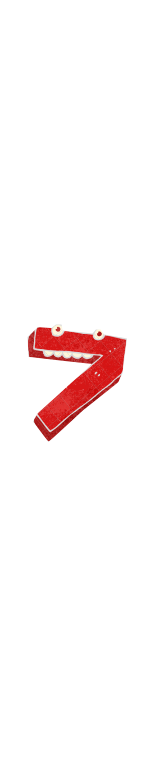 За задаћу урадите задатке из уџбеника на страни 69.
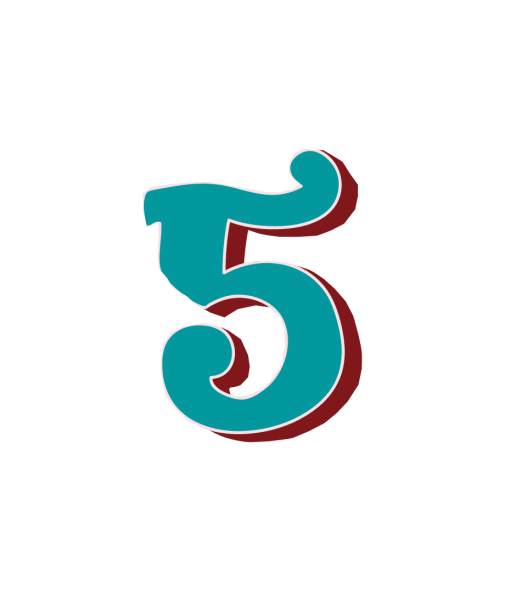 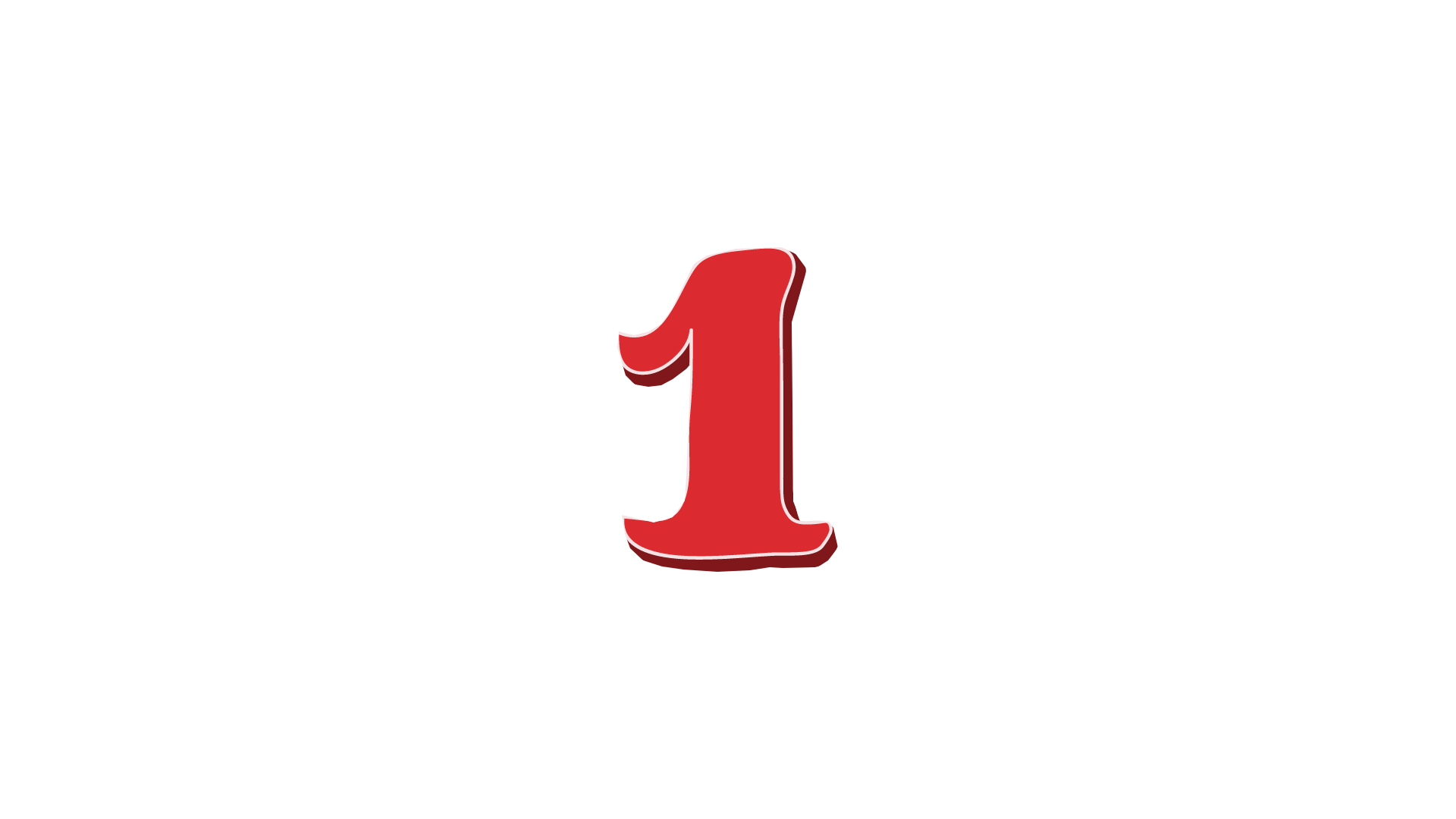